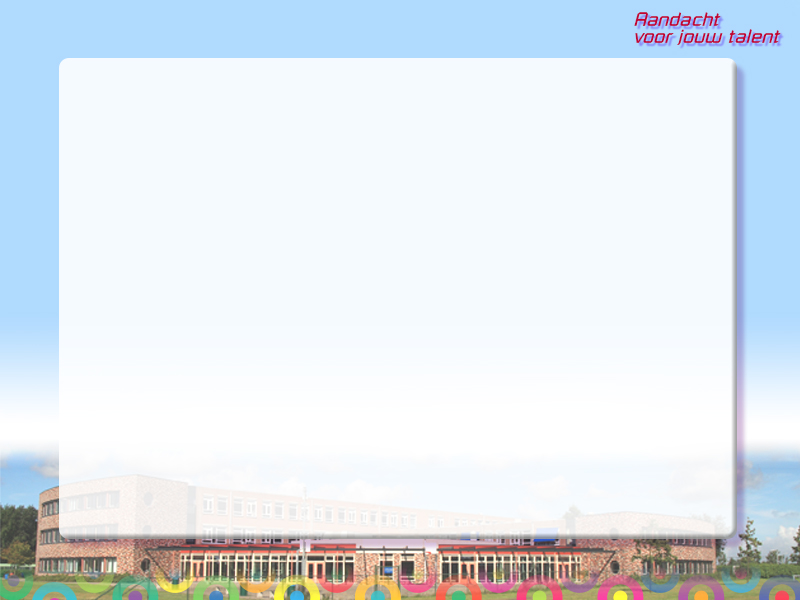 Welcome 
at
PENTA college CSG 
Jacob van Liesveldt
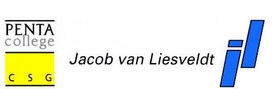 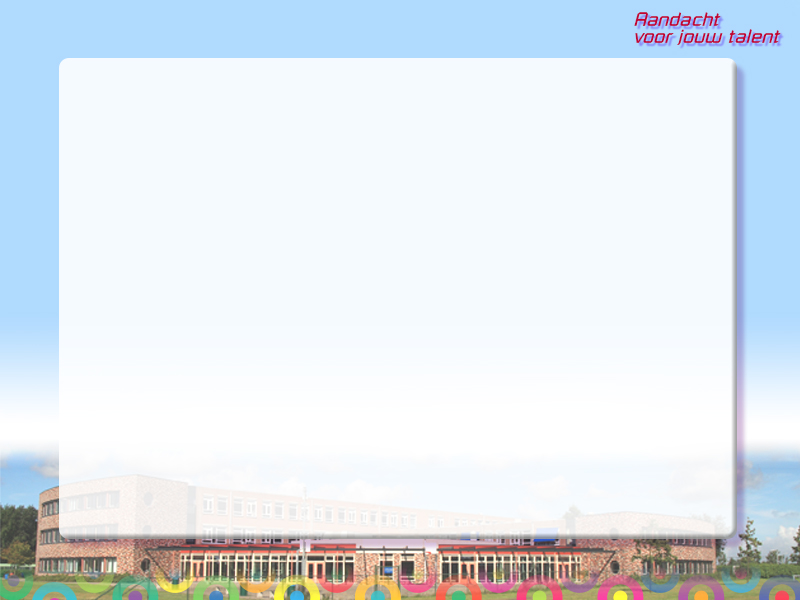 Penta college: seven schools
Region of Voorne-Putten
Open (Protestant) Christian identity

± 1500 students    (12-18 years)
± 140 teachers & staff
3 levels: mavo – havo – vwo
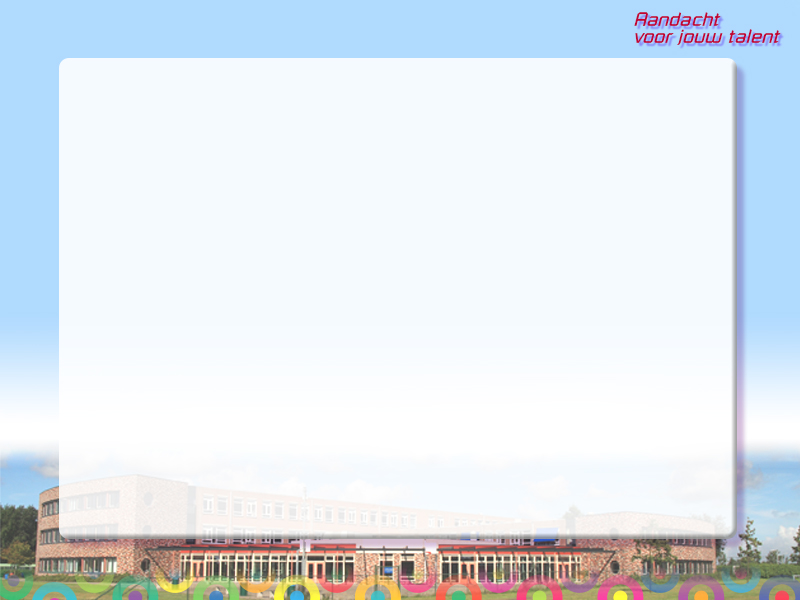 The Dutch educational system
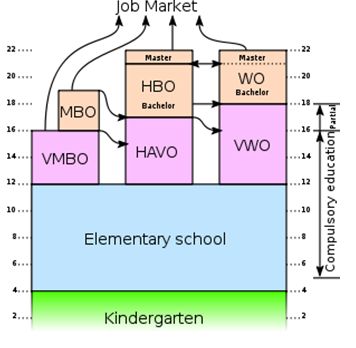 Senior 
Vocational
University
Vocational
Pre-university
Pre-vocational
(including mavo)
Generalsecondary
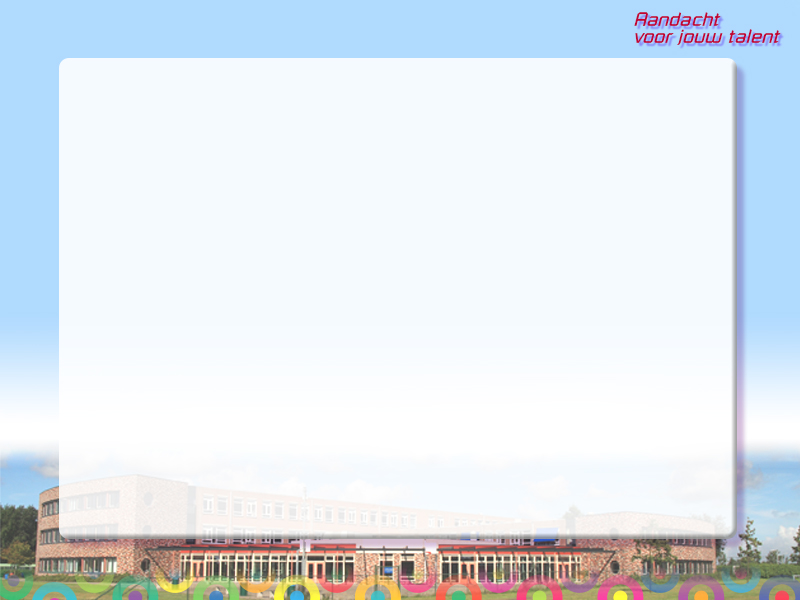 Jacob van Liesveldt
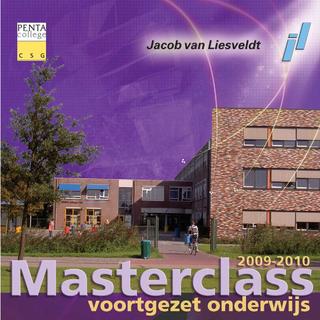 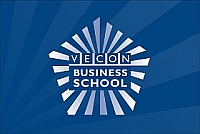 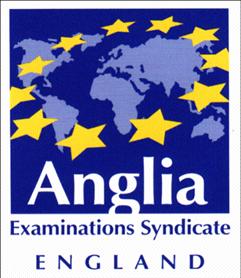 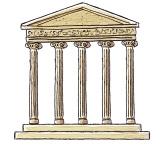 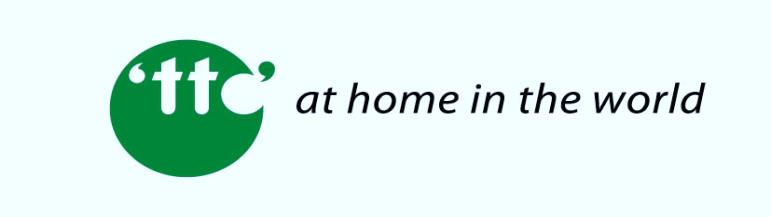 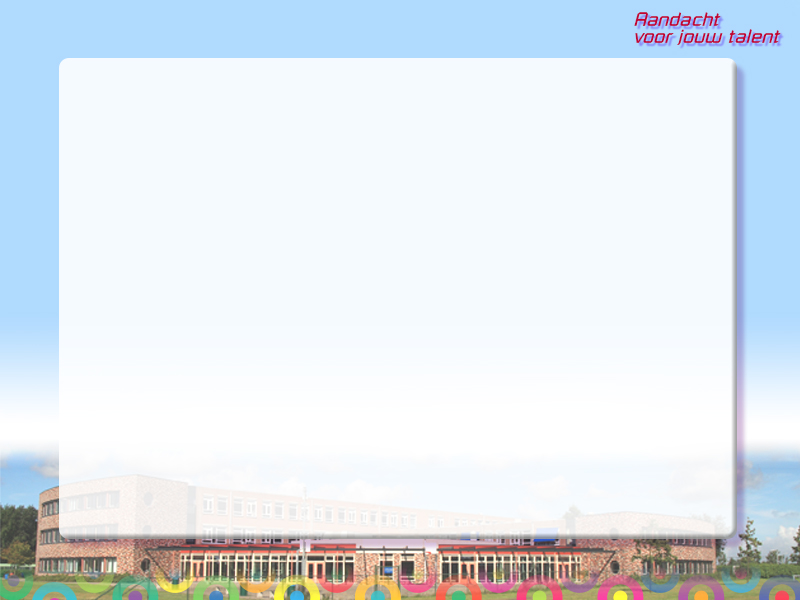 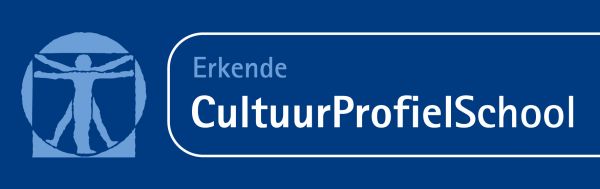 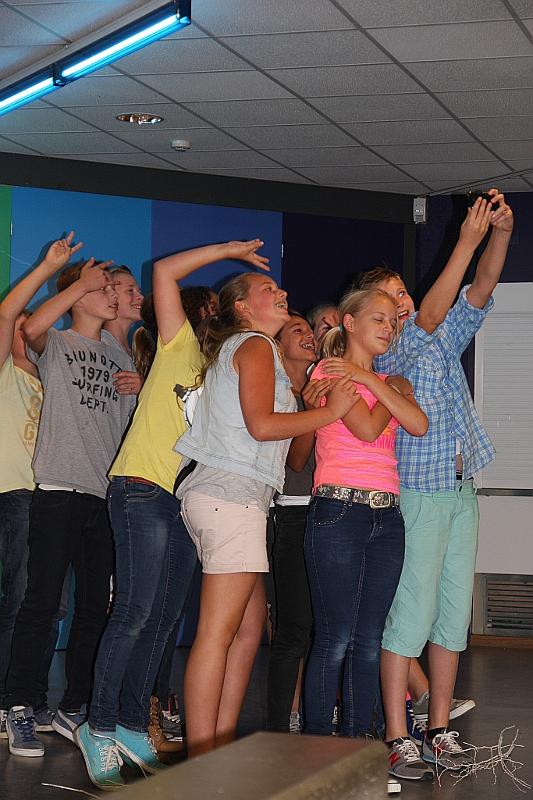 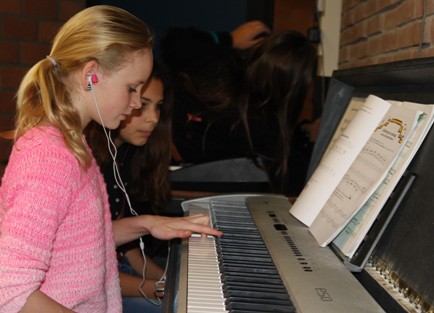 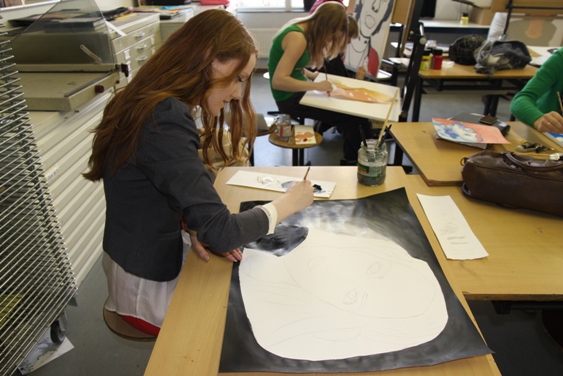 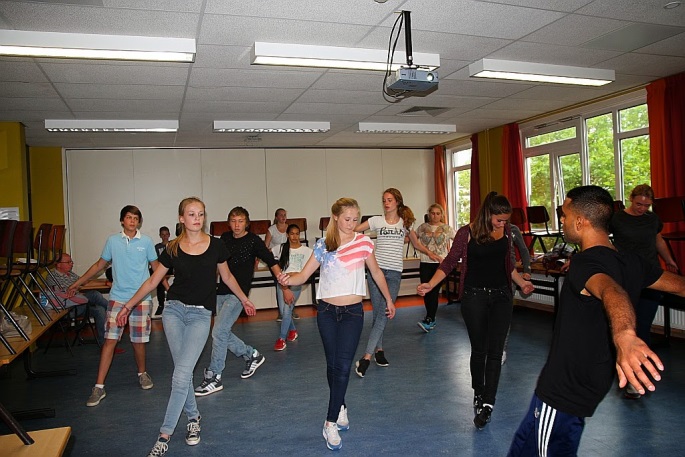 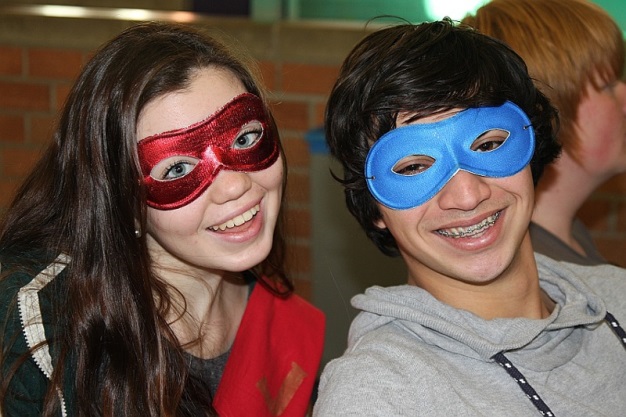 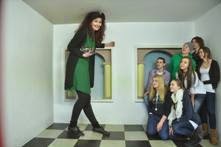 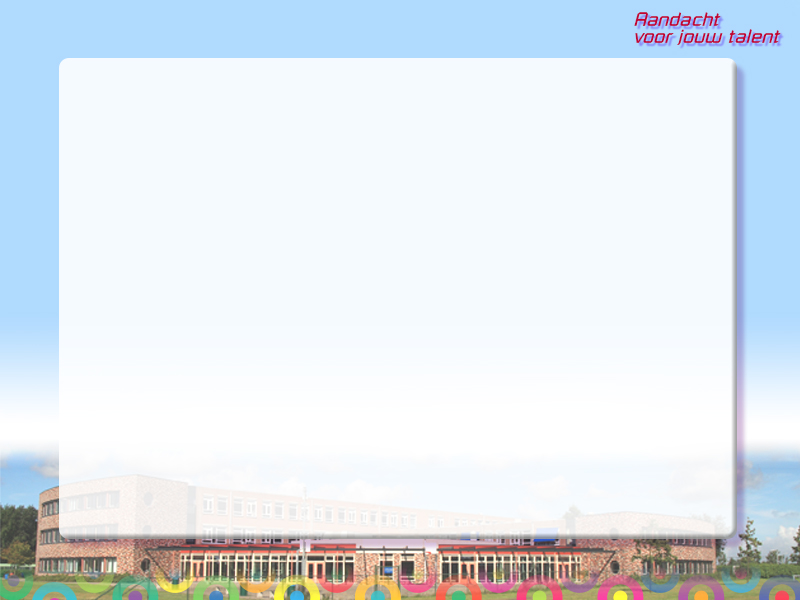 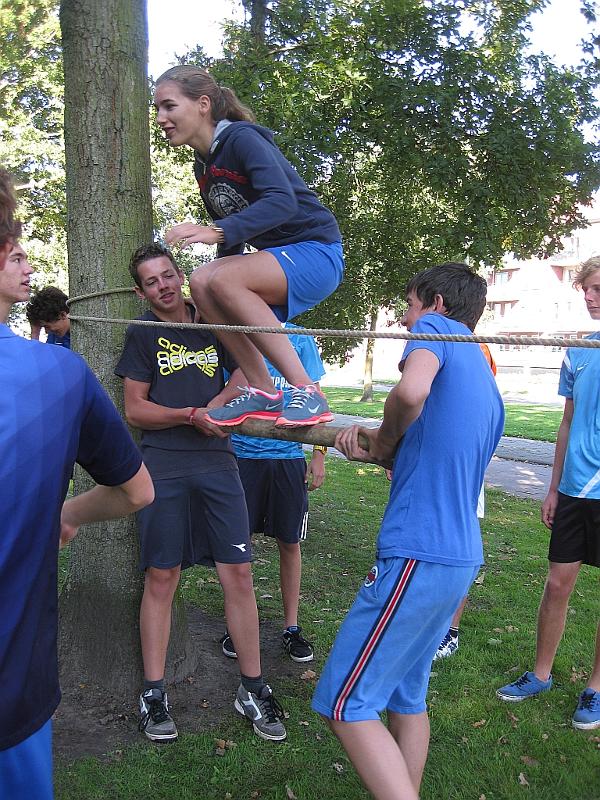 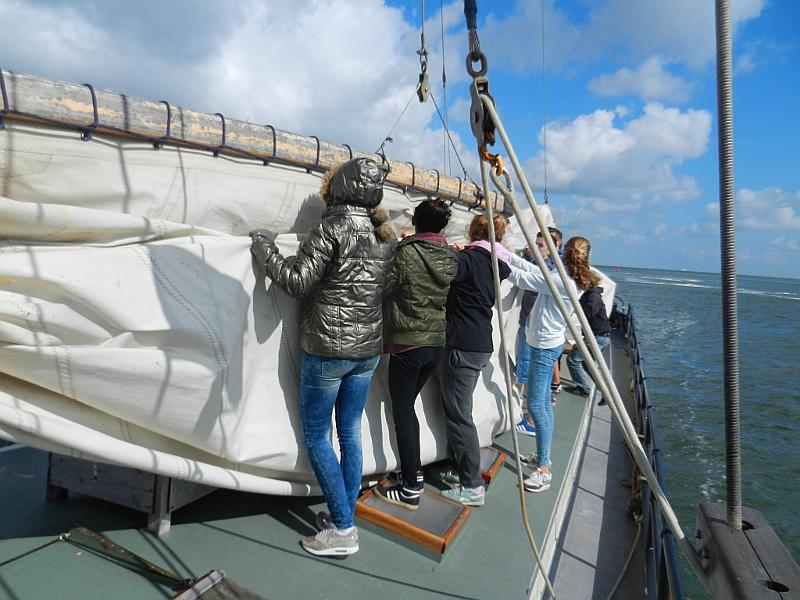 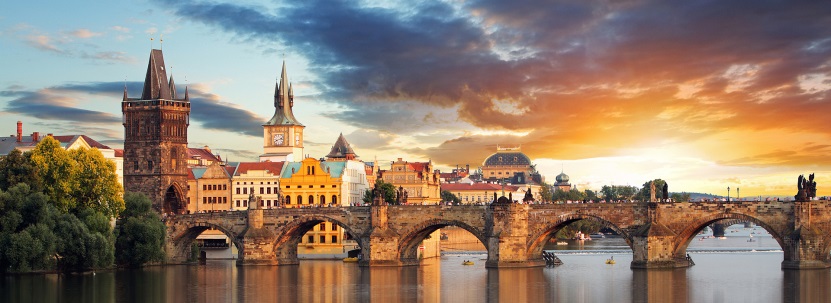 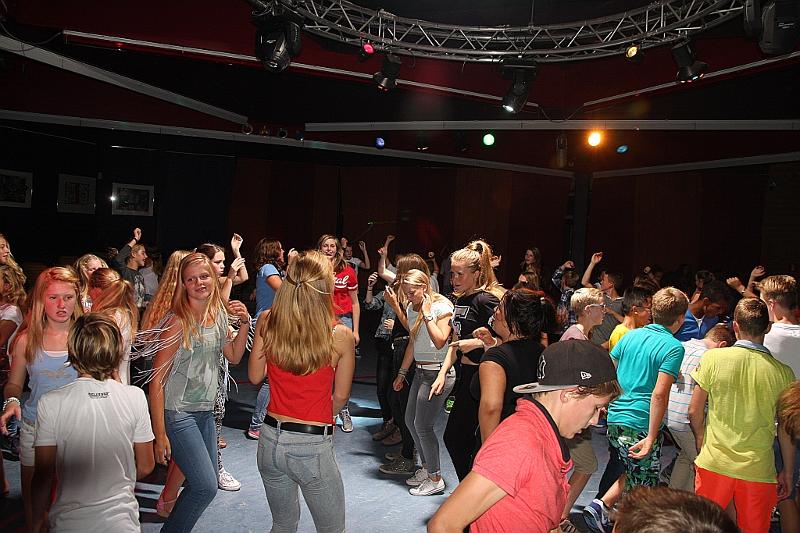 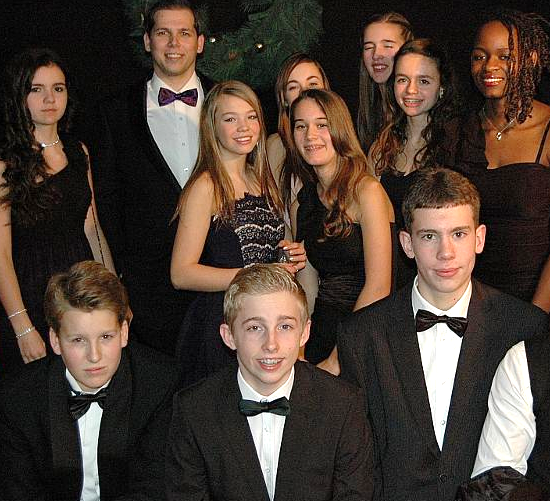 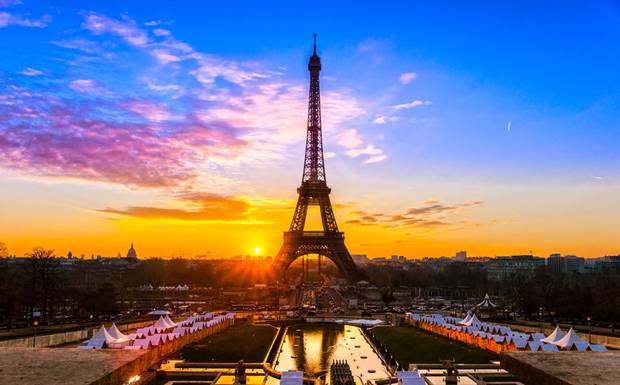 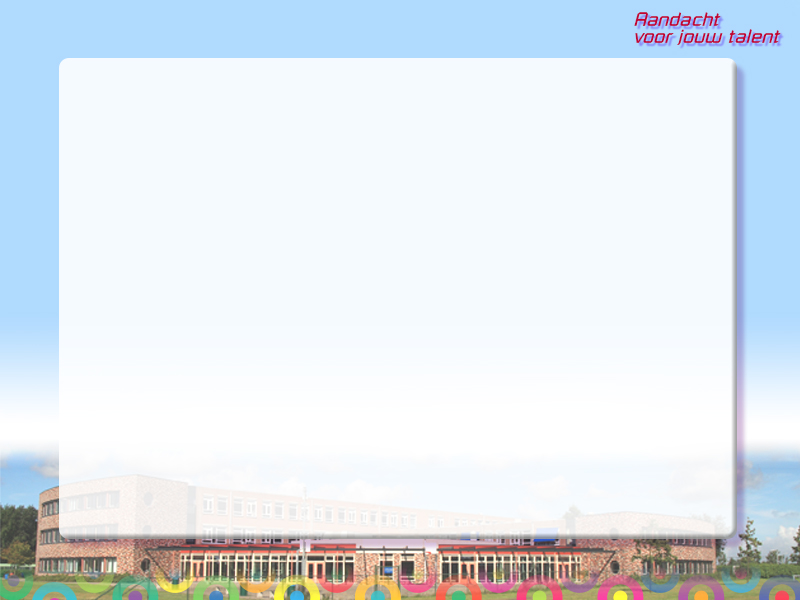 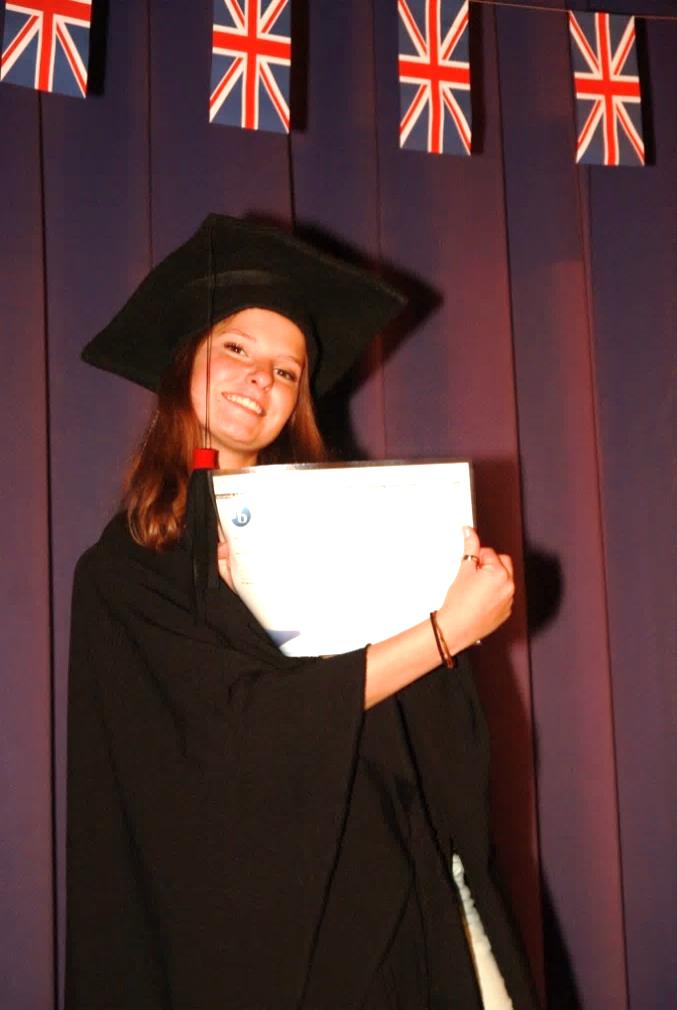 Bilingual Education
at
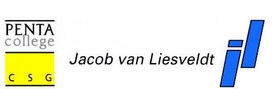 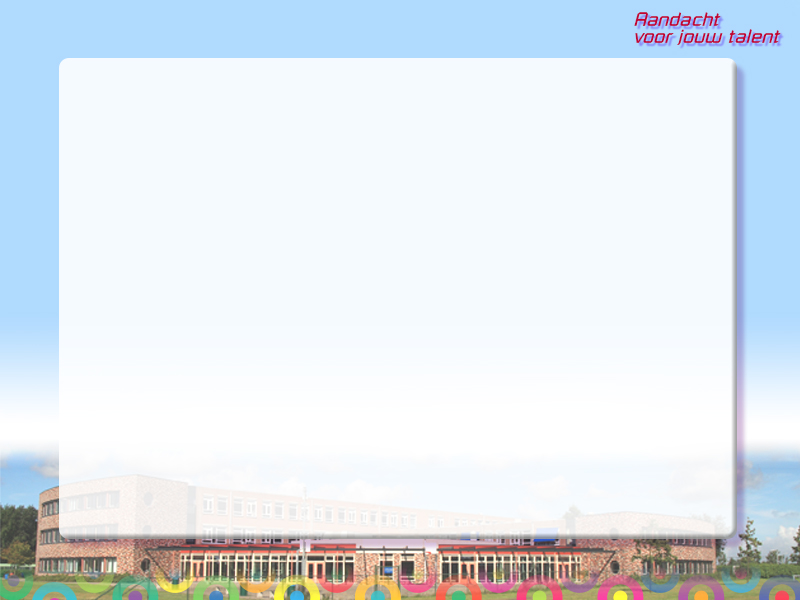 Bilingual Education	
= Content and Language Integrated Learning (clil)
= Tweetalig Onderwijs (tto)
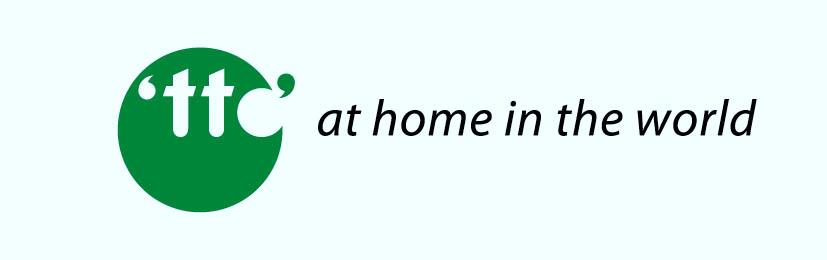 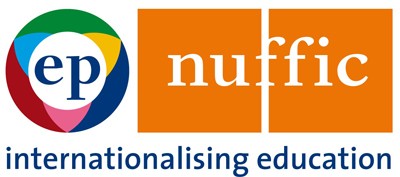 landelijk netwerk voor tweetalig onderwijs
At JL: 	1998 – vwo		Audit & Certificate
 	2003 – havo		     every 5 years
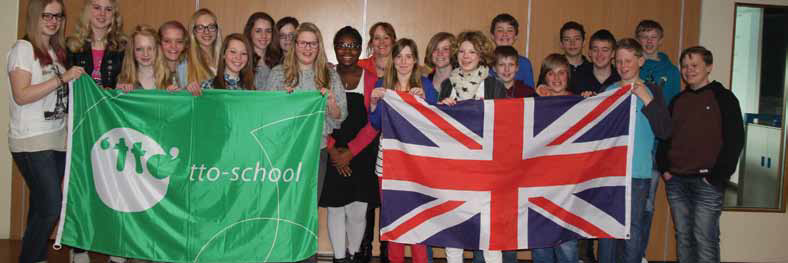 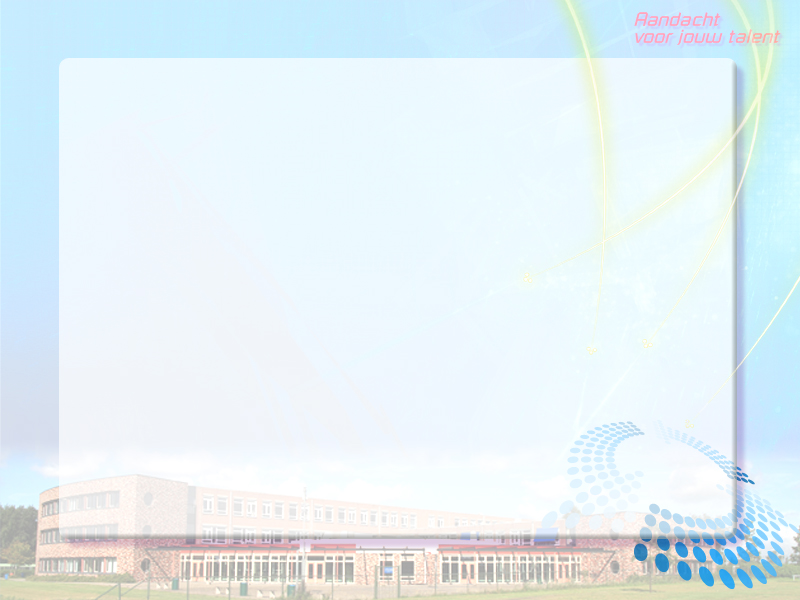 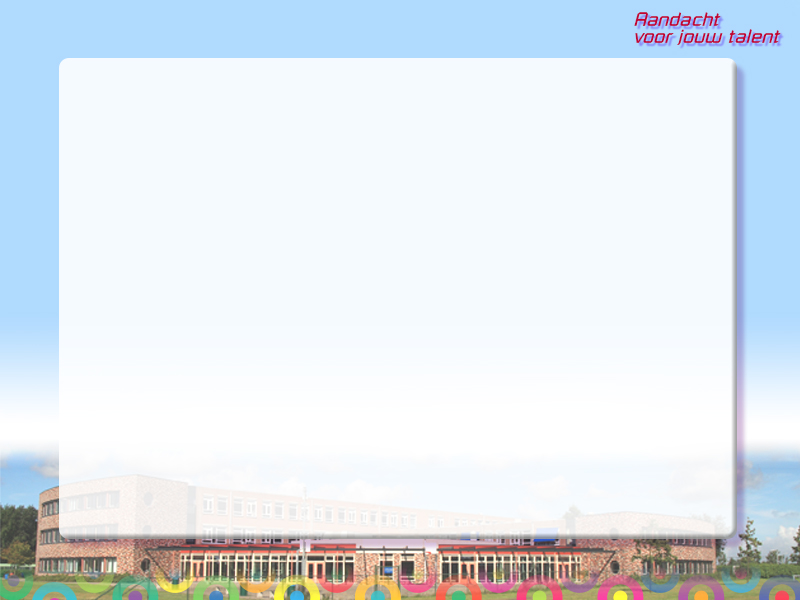 tto		Language
		        +		EIO & Internationalisation
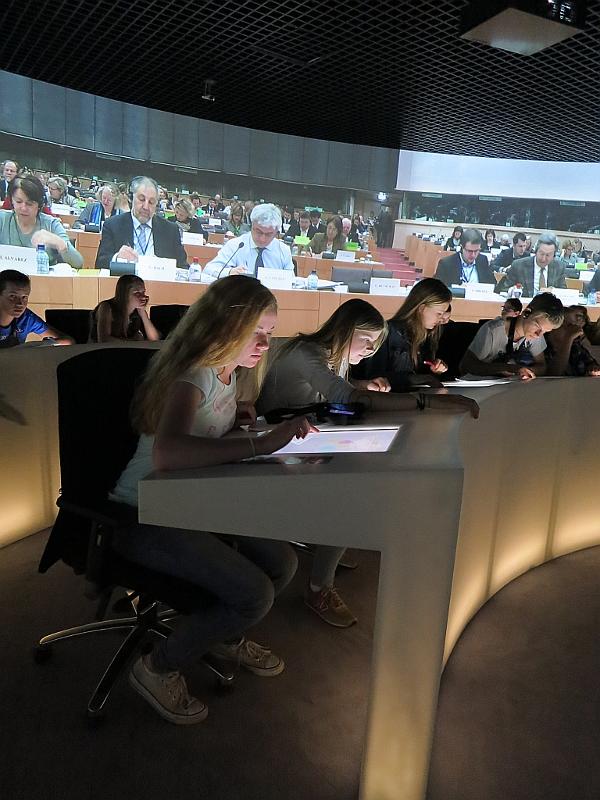 Internationalisation projects
EU-project;Model UN;
Pro Demos;European Parlement
meeting and working with students/professionals 
from abroad
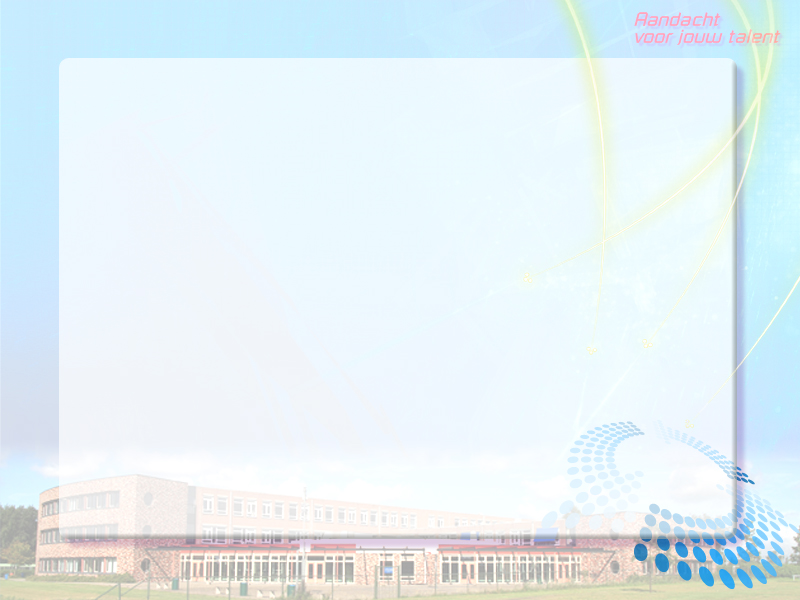 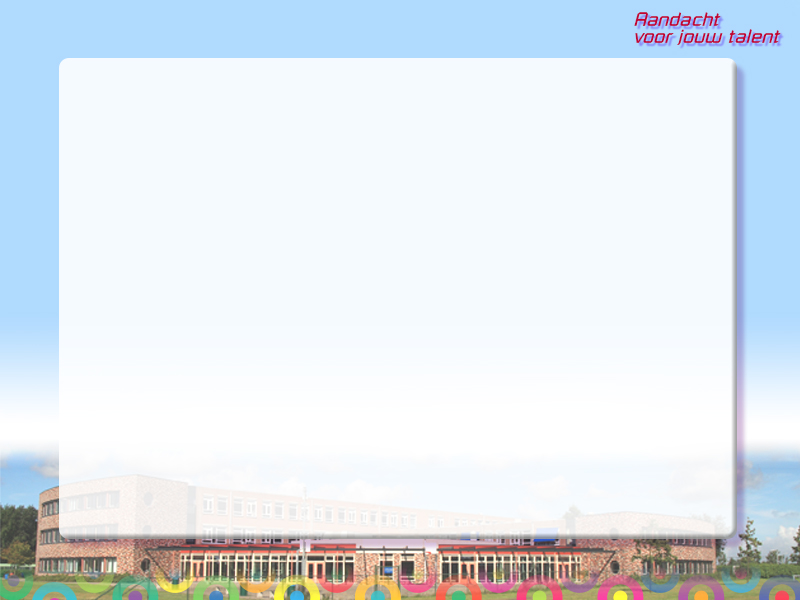 Language: learning by immersion
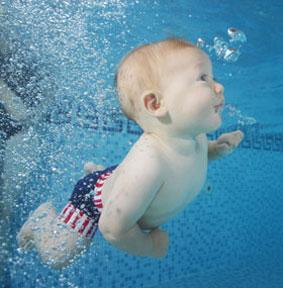 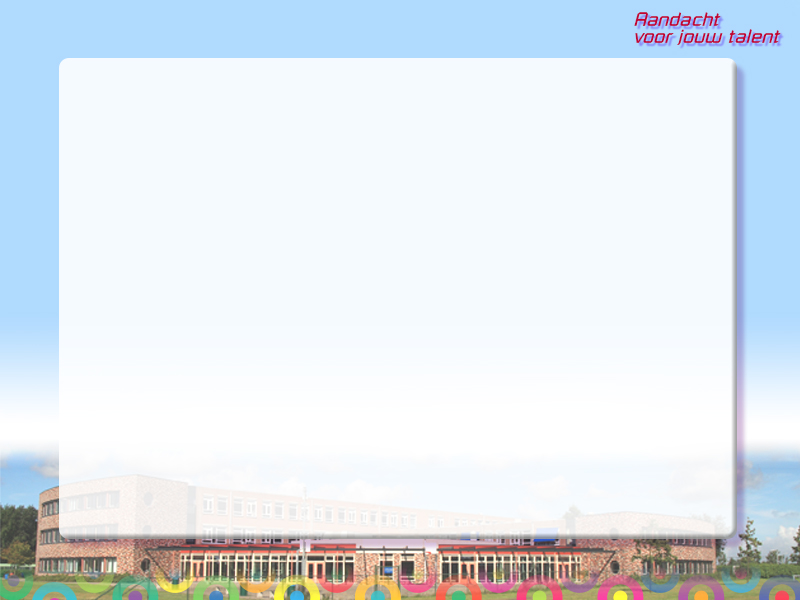 Junior school: year 1, 2, 3  - min. 50% taught in English
English		
Life Studies
Geography
History
Mathematics
Physical Education
Art & Culture
Social Health and Fitness
Computer Skills
Biology
PhysicsEconomics
Chemistry
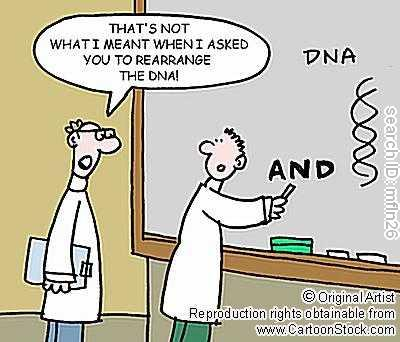 Not in English:
Dutch
French
German
Latin
Greek
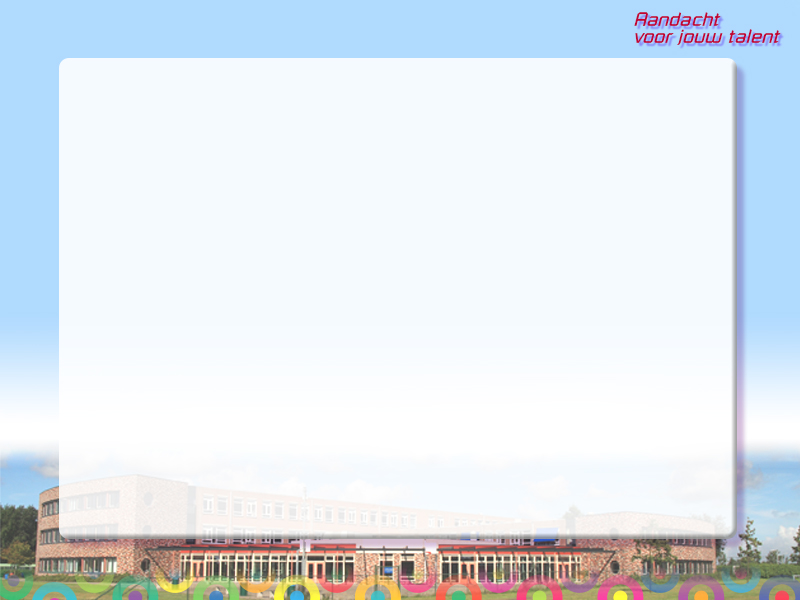 Senior school: year 4, 5,(6) 	 ± 25% English
 IB English 
 Life studies 
 Art and Culture
 Social Studies
 Internationalisation
 Science for Public Understanding
 Drama
 Final thesis
 International School Trip
 International Internship
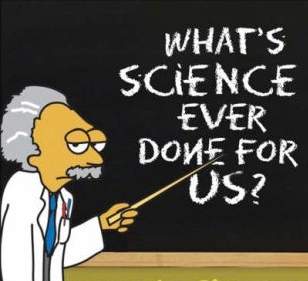 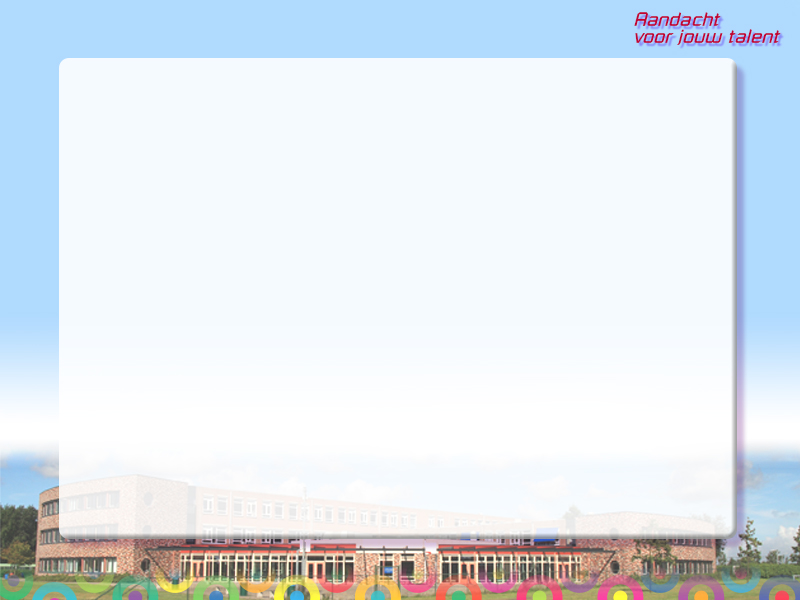 Extra certificates and diplomas

Junior School 	- Junior Certificate European Platform
 		- Cambridge English Language Assessment 		       havo: level B2      CEFR for languages 		       vwo:  level C1 

Senior School 	- Senior Certificate EP 		- International Baccalaurate 
			havo: English B 			vwo:  English A Lang & Lit
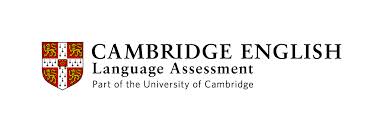 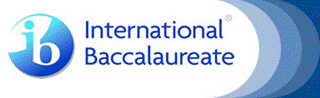 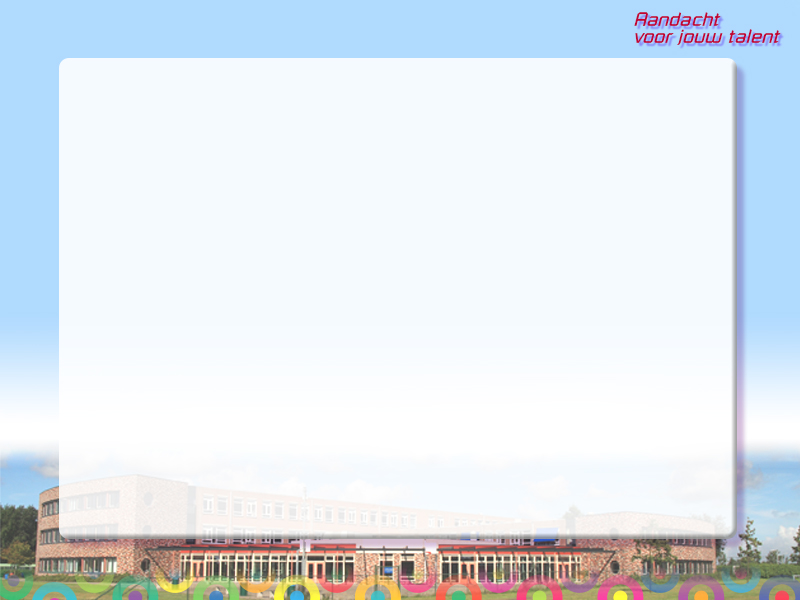 Teachers

Cambridge Certificate of Proficiency in English
Clil-didactics
IB-training
Native speakers

EIO
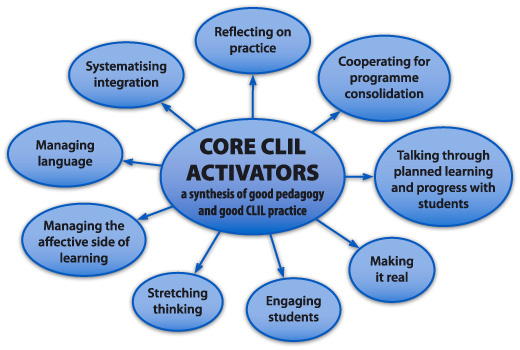 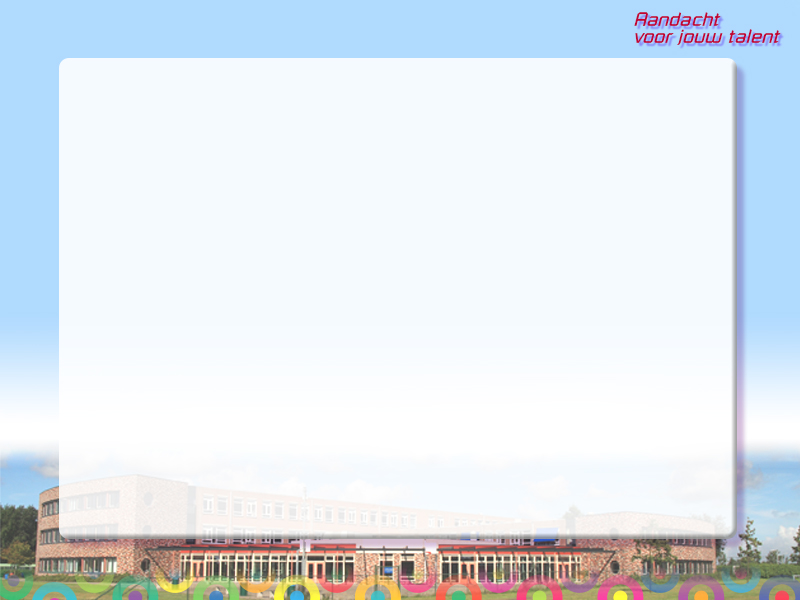 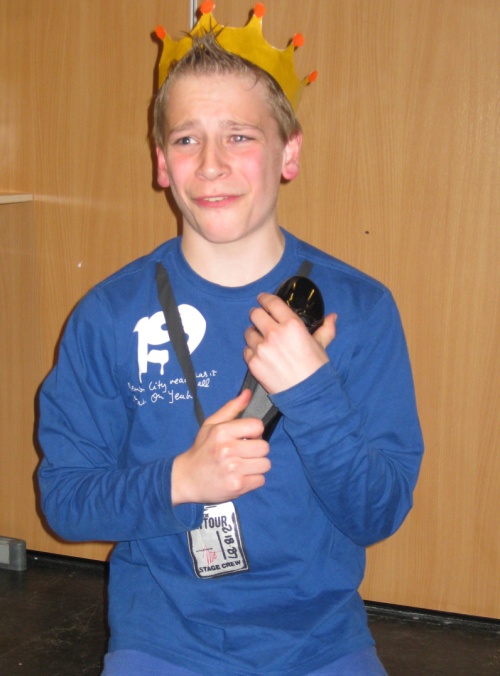 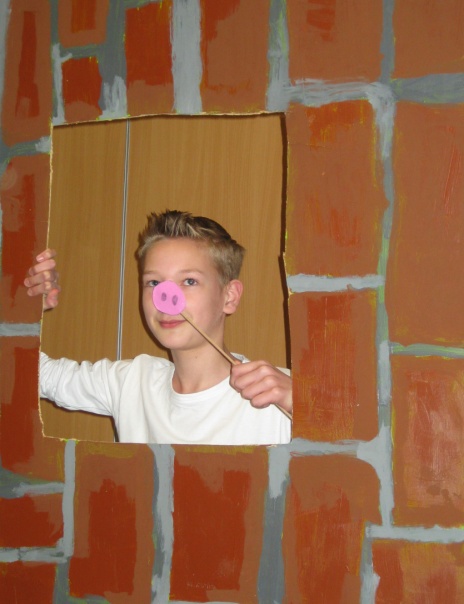 Drama
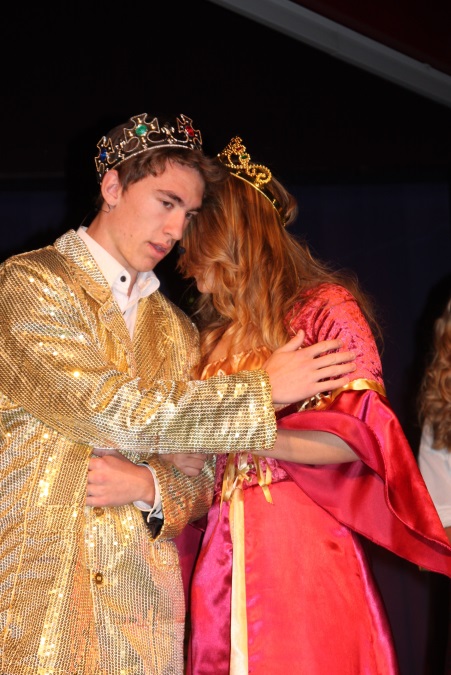 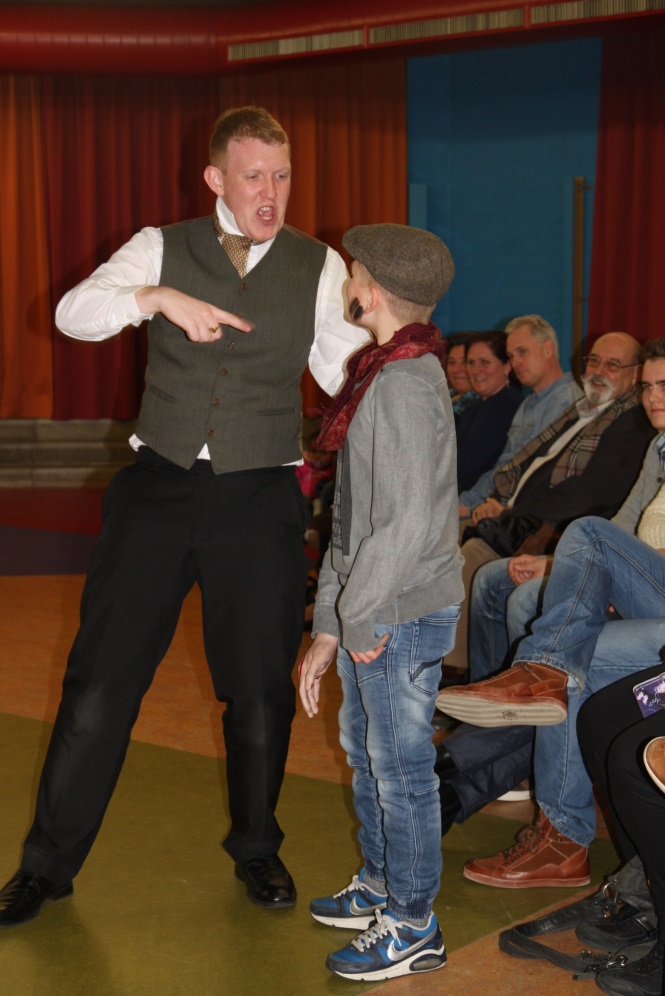 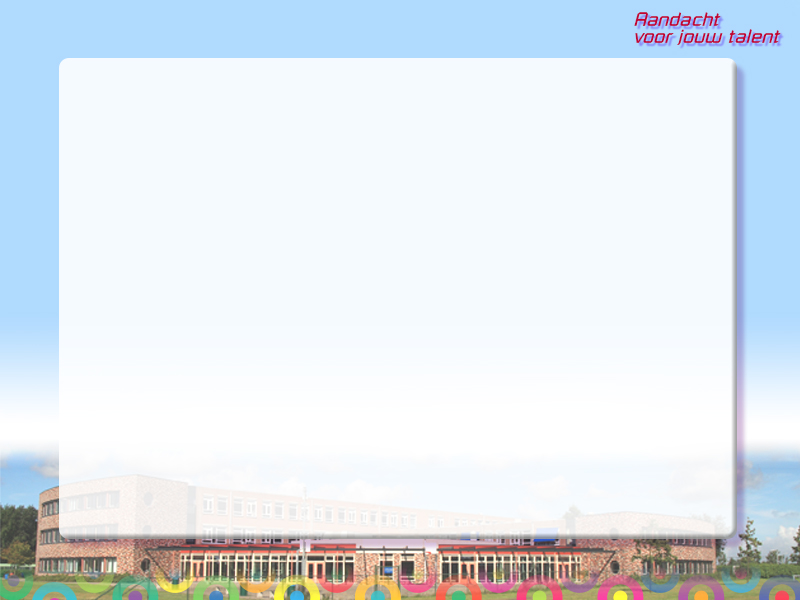 School trips
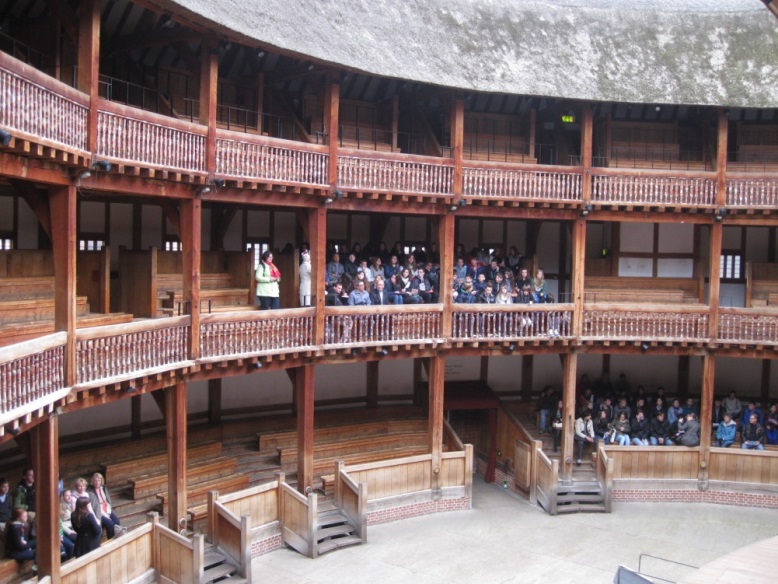 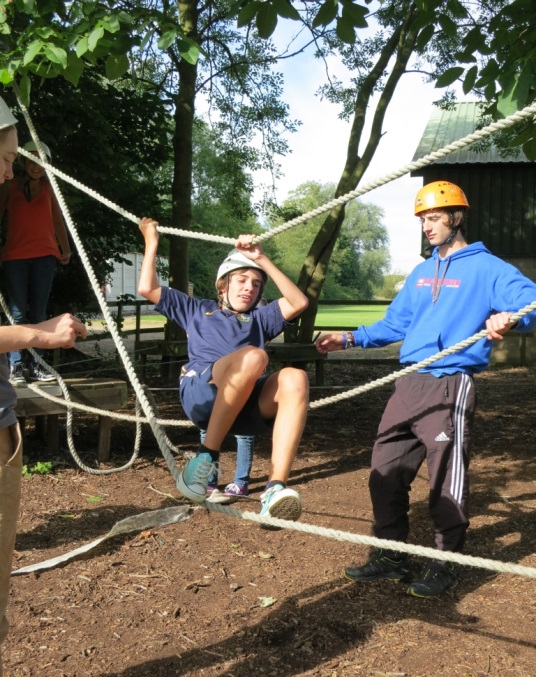 Year 4 
London
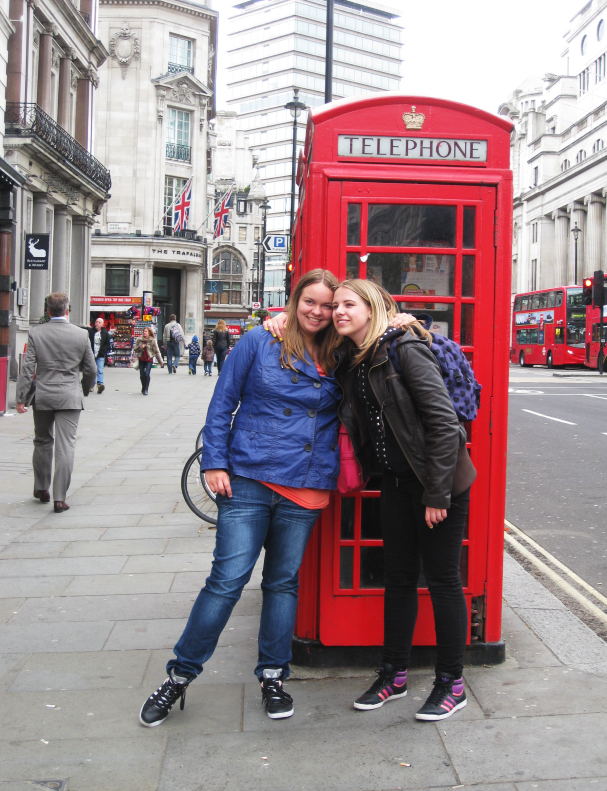 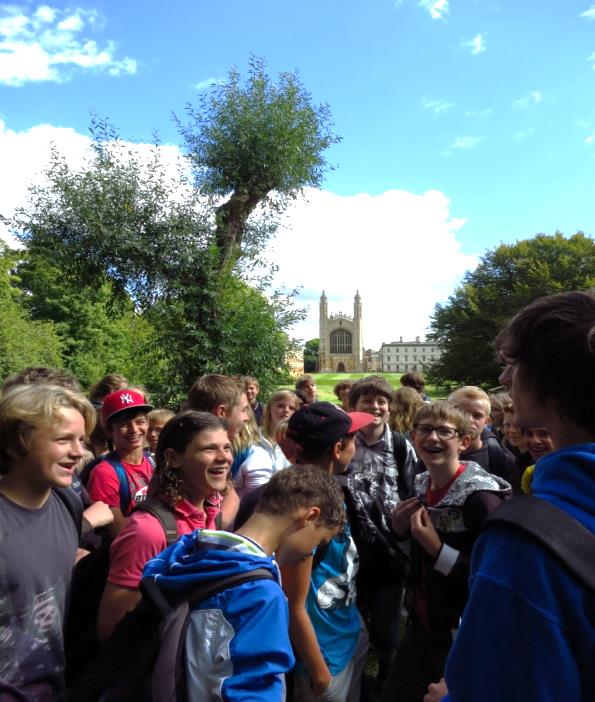 Year 2 
Cambridge
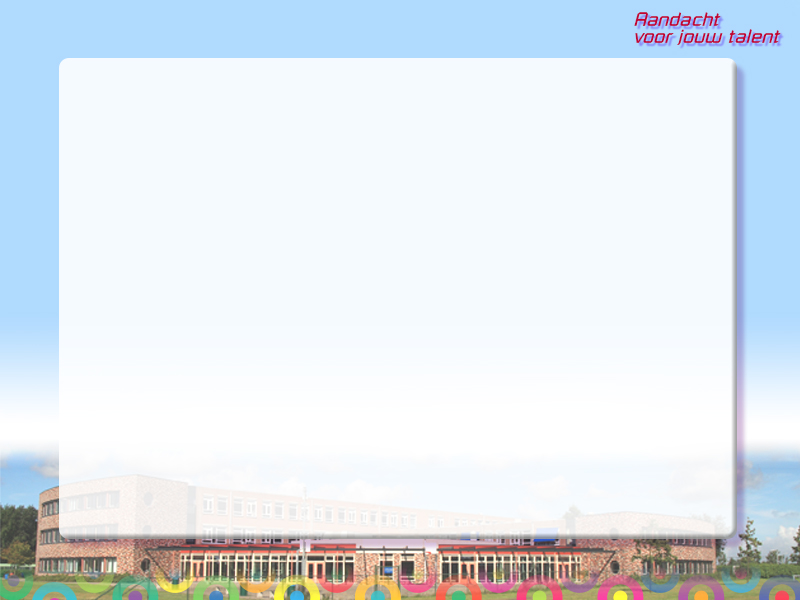 Internationalisation
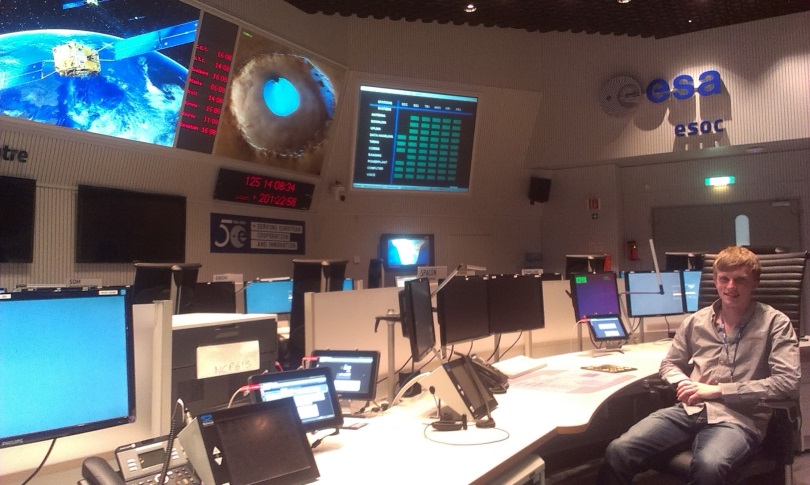 Internship
year 5
Exchange Project
year 3
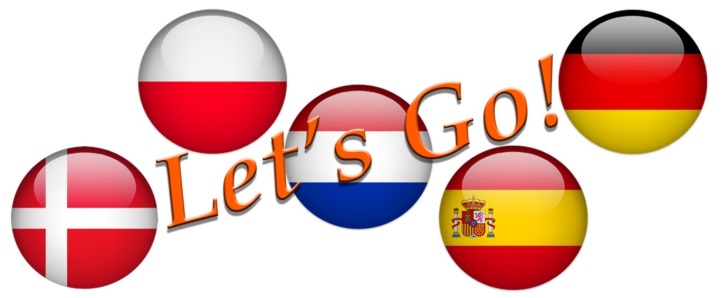 Internationalisation Project(+ Exchange?) year 4/5
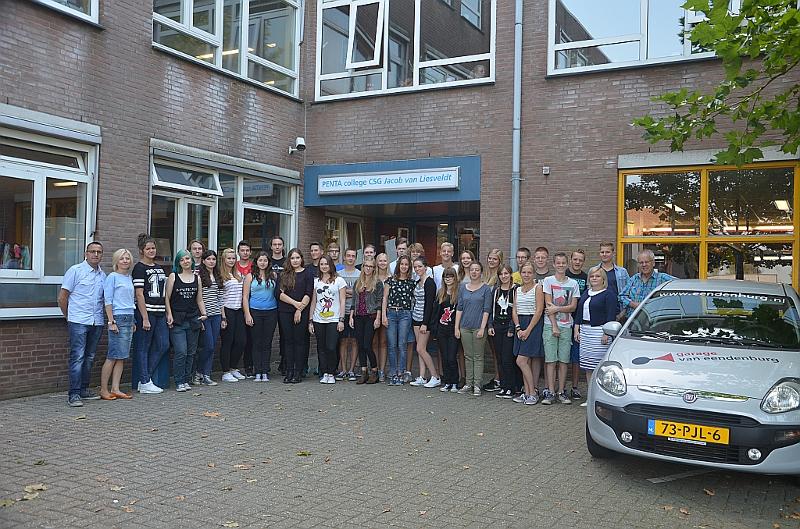 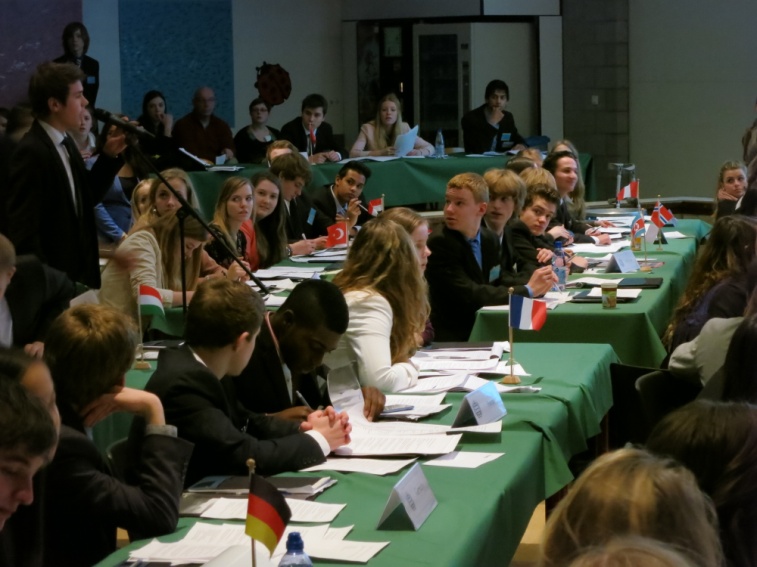 Model UN
year 5/6
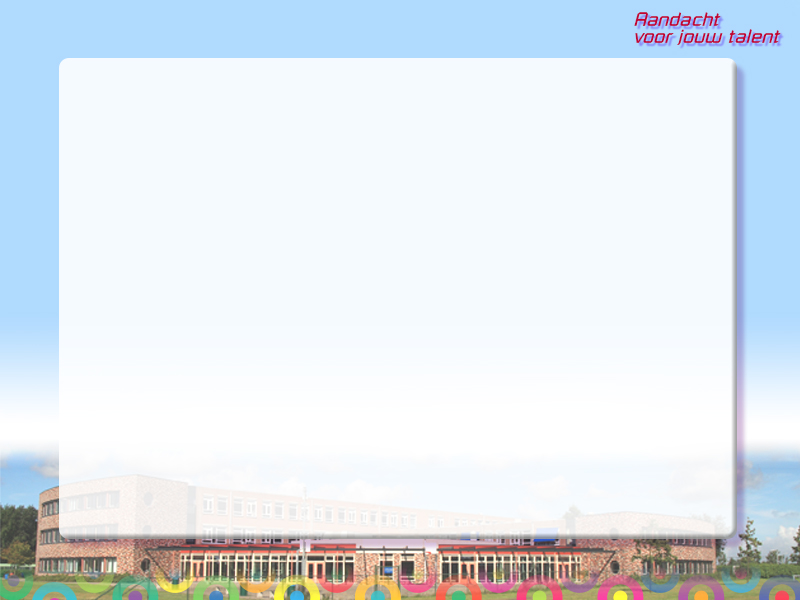 TTO!
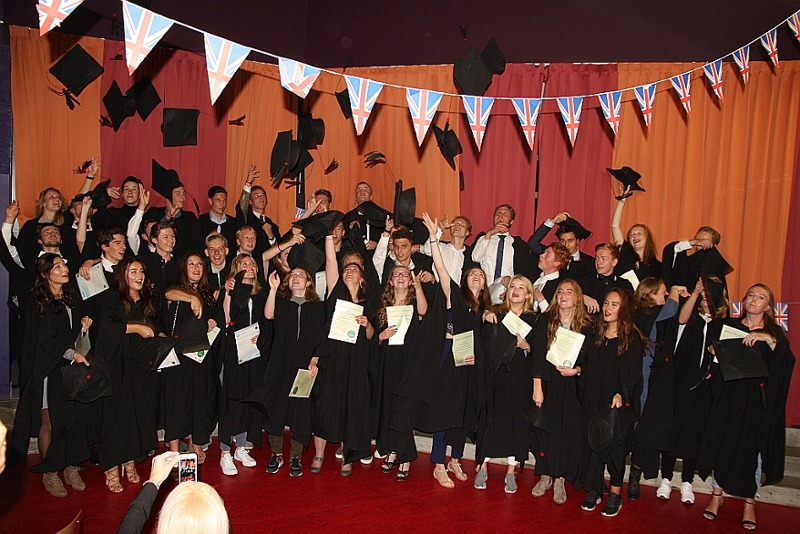 The best of both worlds!